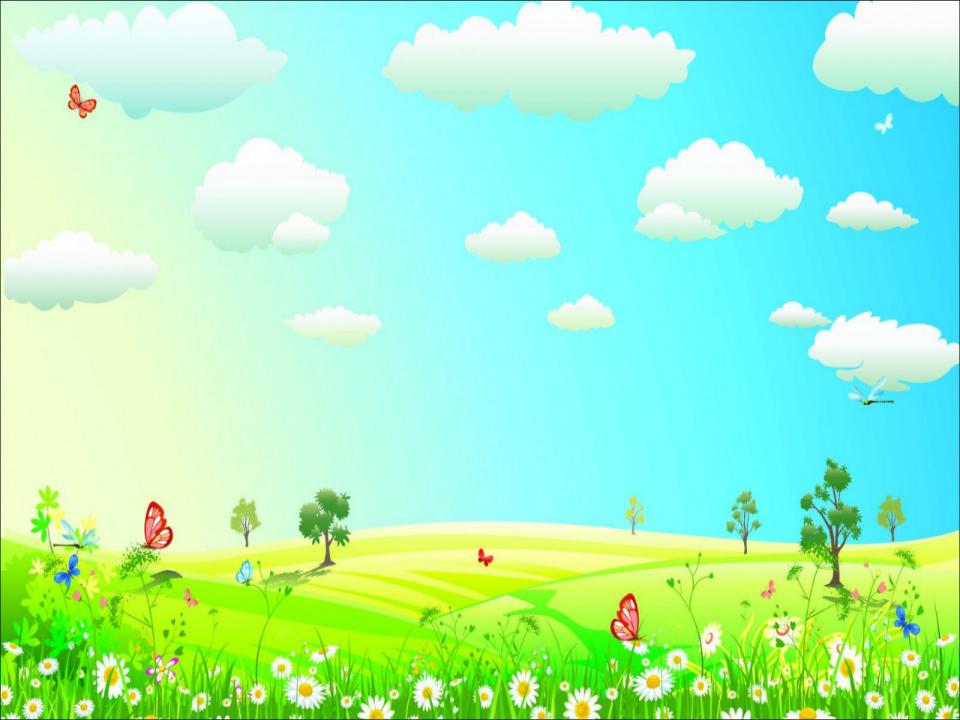 Проект «Благоустройство  группового участка № 11 «Мотыльки»на территории МБДОУЦРР № 28 «Огонек»
2019 год
Воспитатель: Рахманова Ю С.
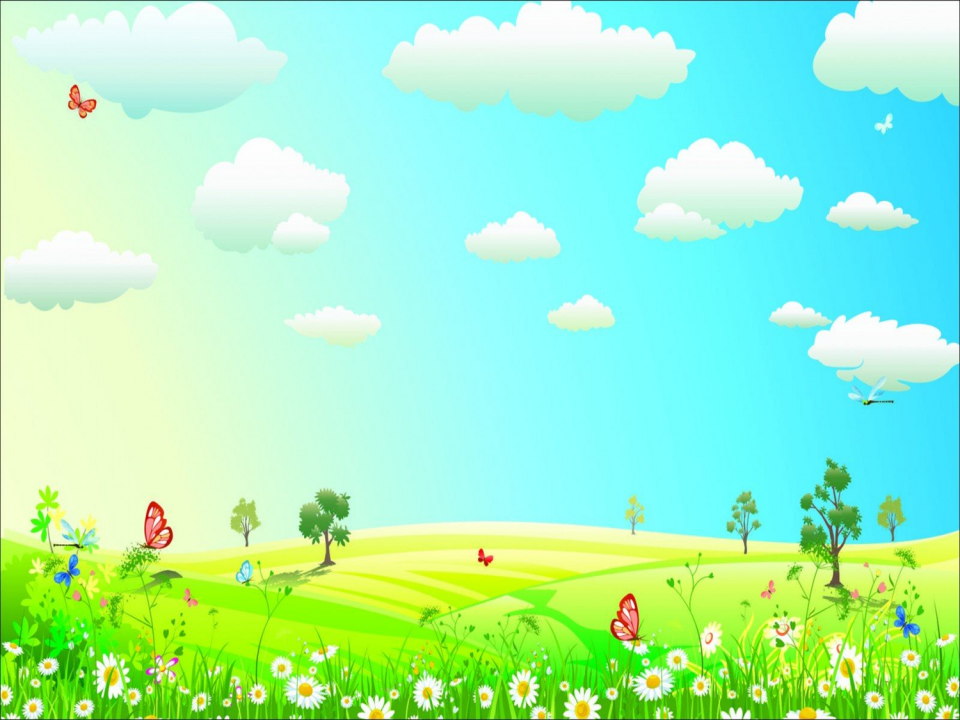 Цель проекта: создание психологически и экологически комфортной, эмоционально благополучной среды для жизнедеятельности детей в дошкольной образовательной организации через благоустройство территории, всестороннее развитие личности ребенка в условиях прогулки, укрепление здоровья при взаимодействии с окружающей средой.
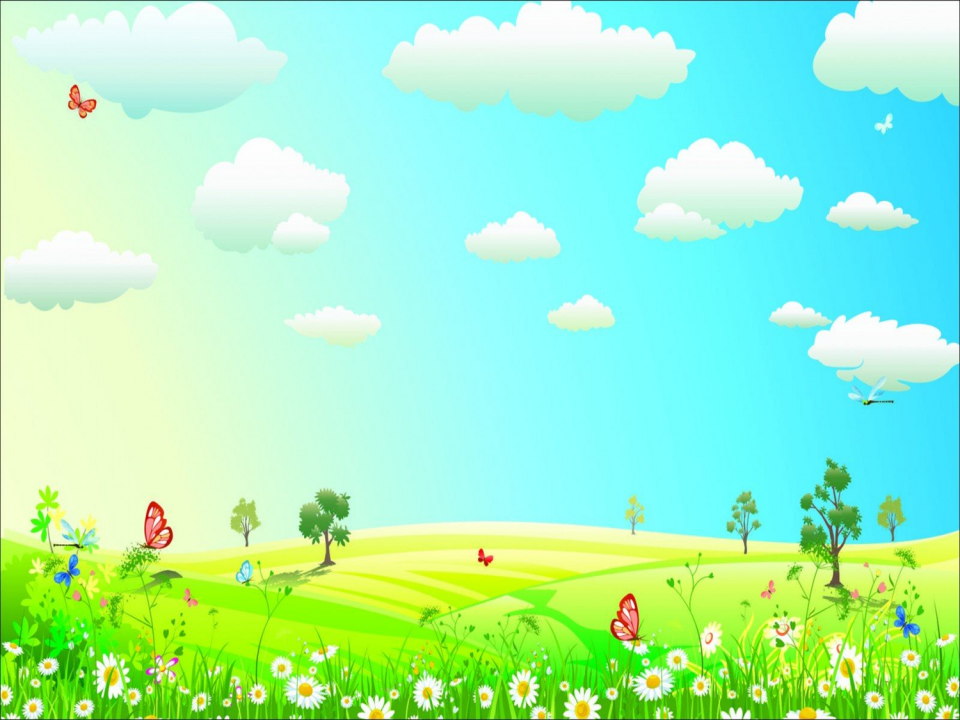 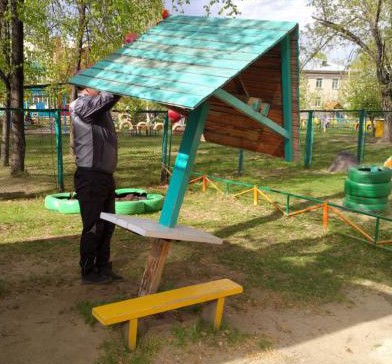 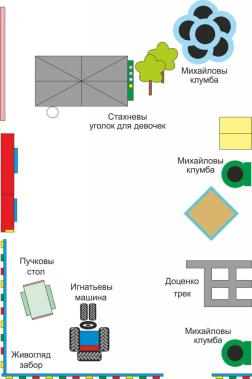 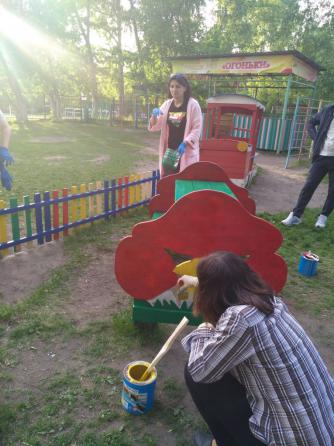 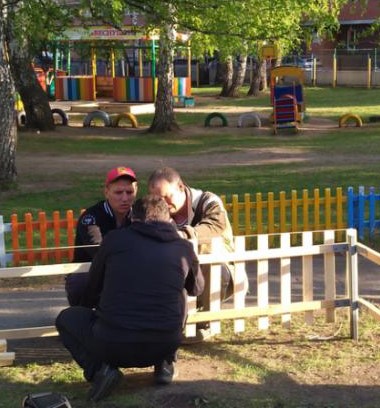 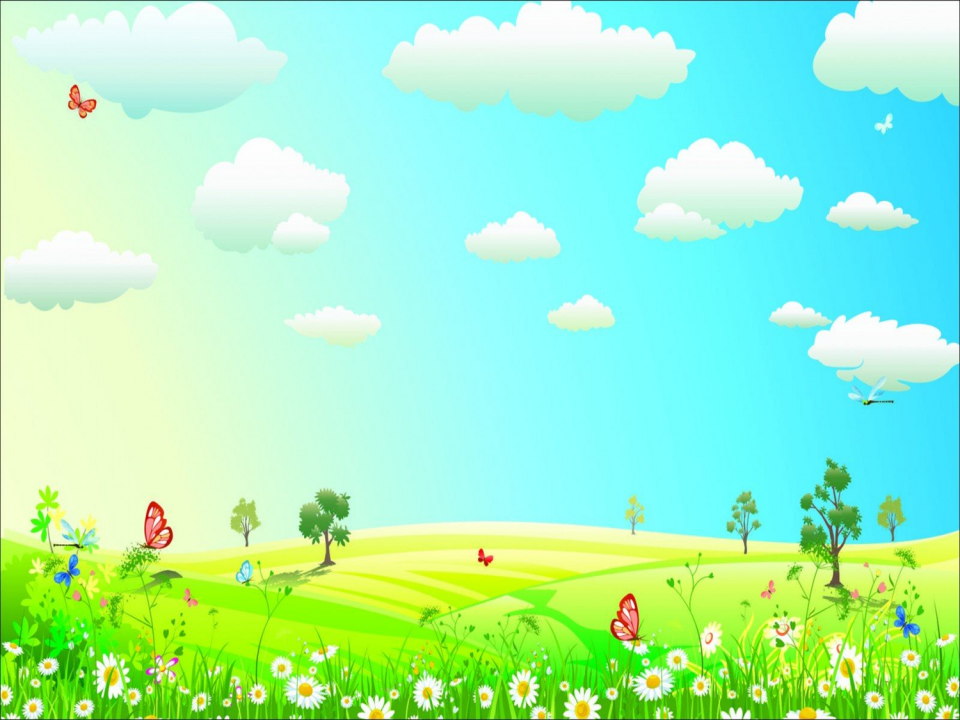 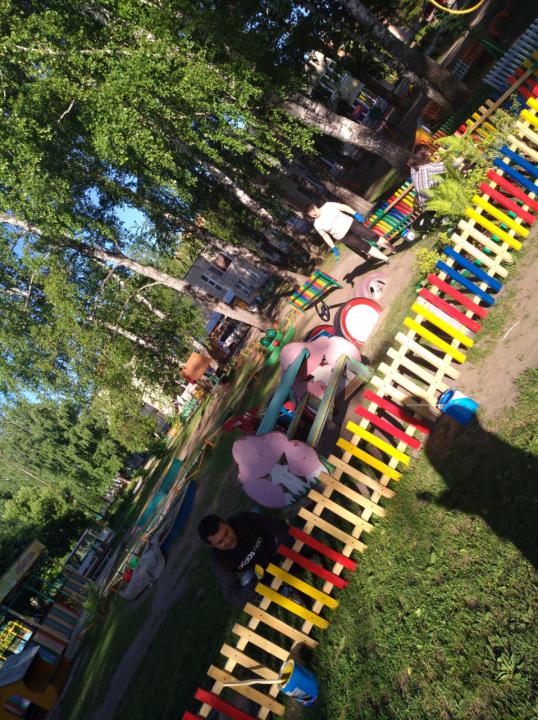 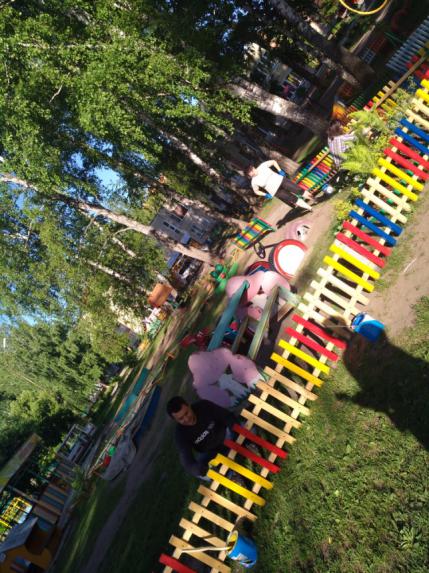 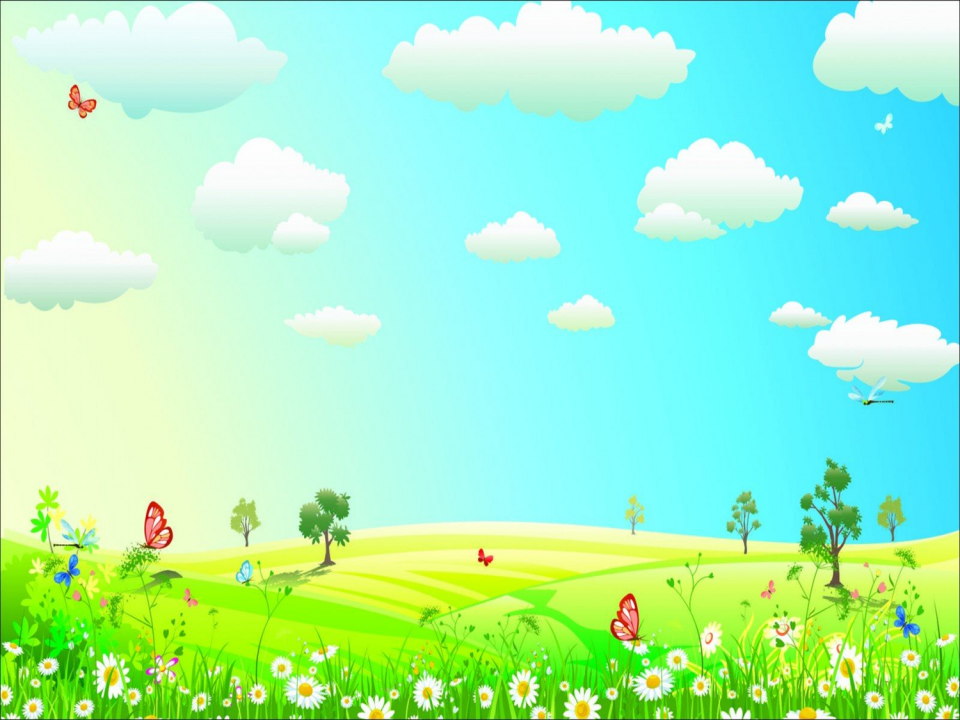 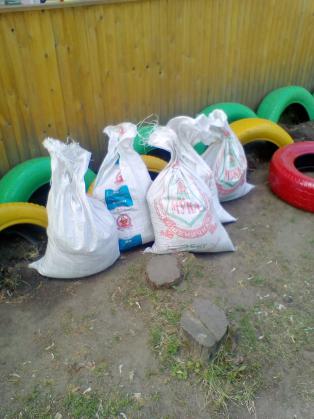 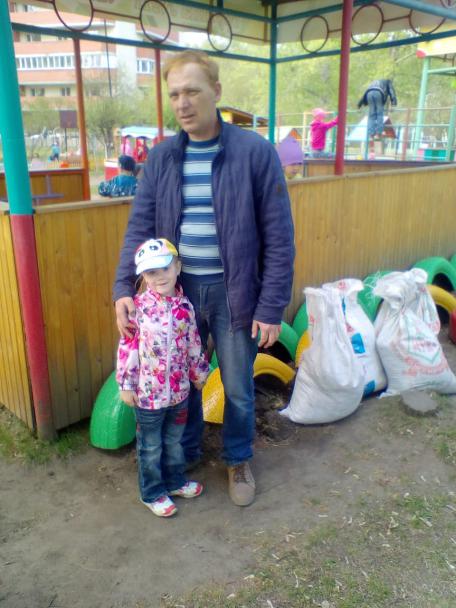 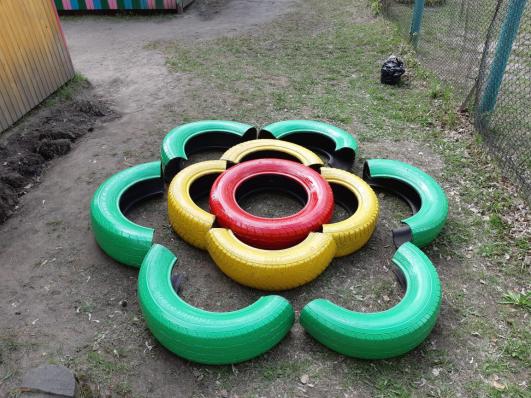 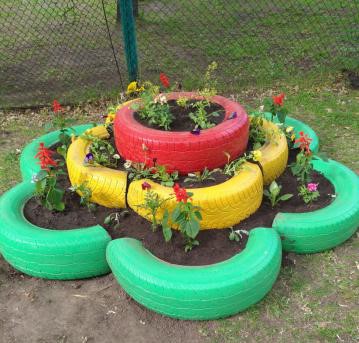 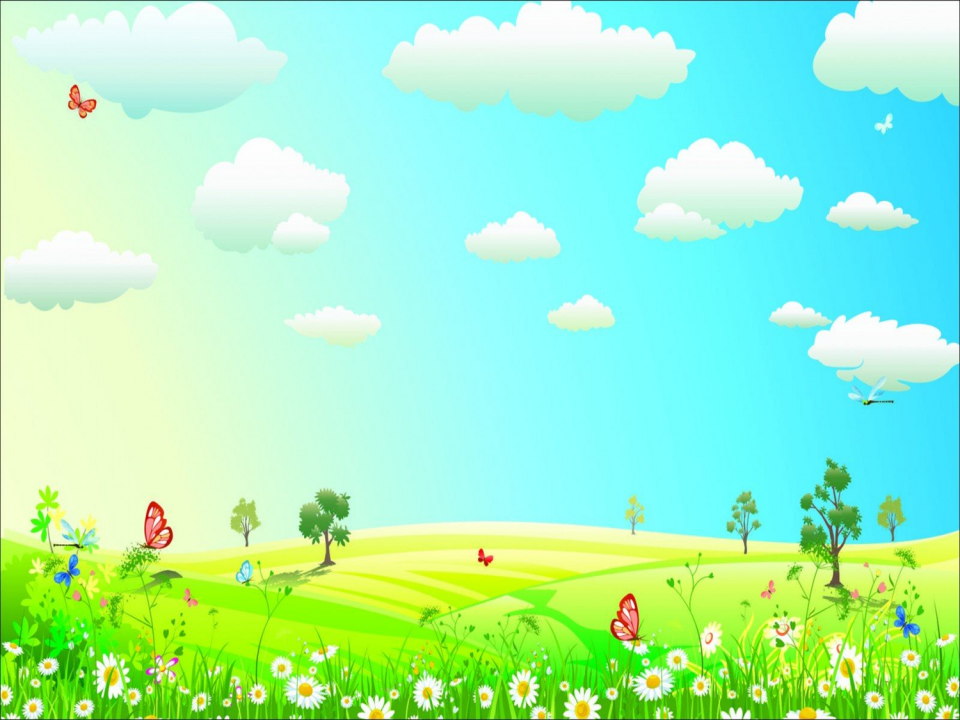 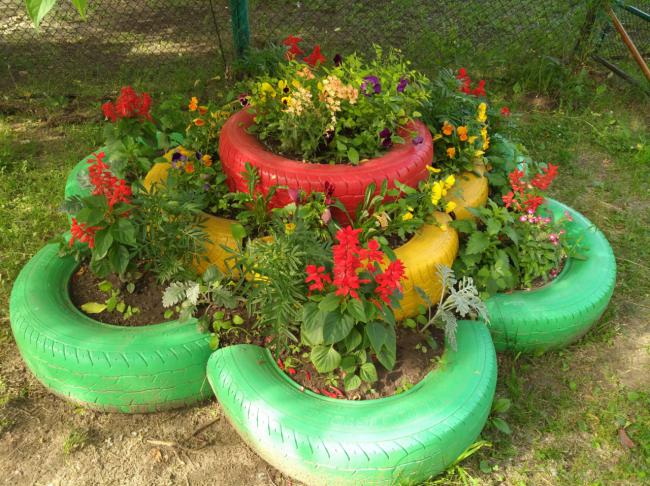 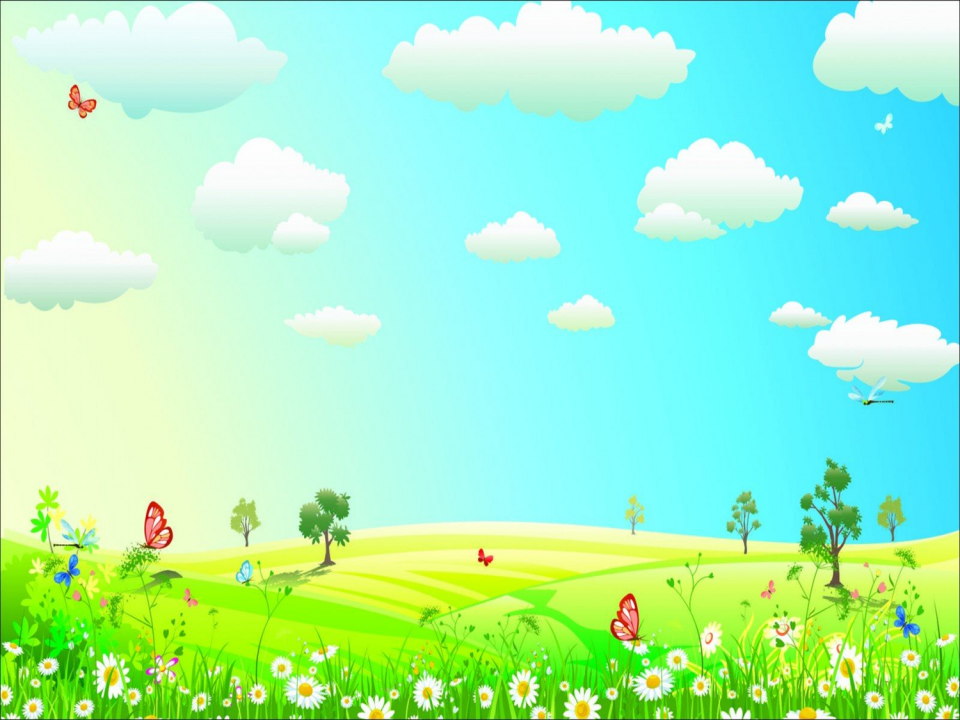 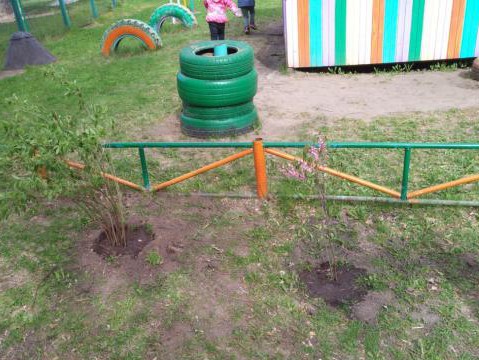 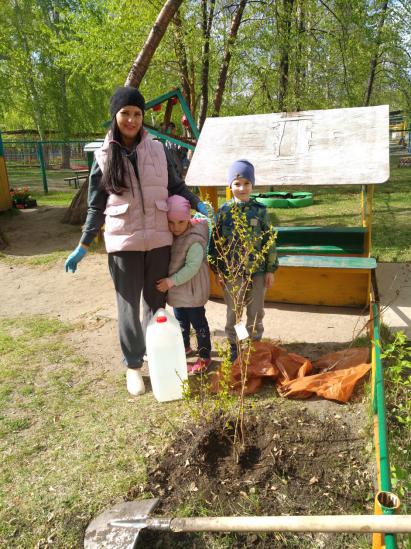 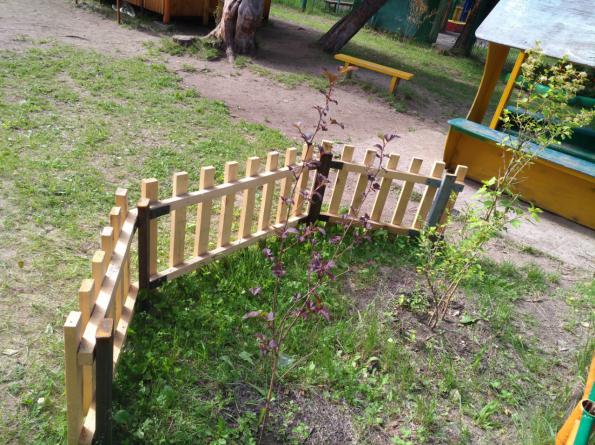 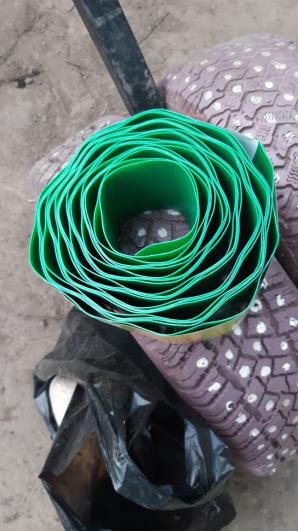 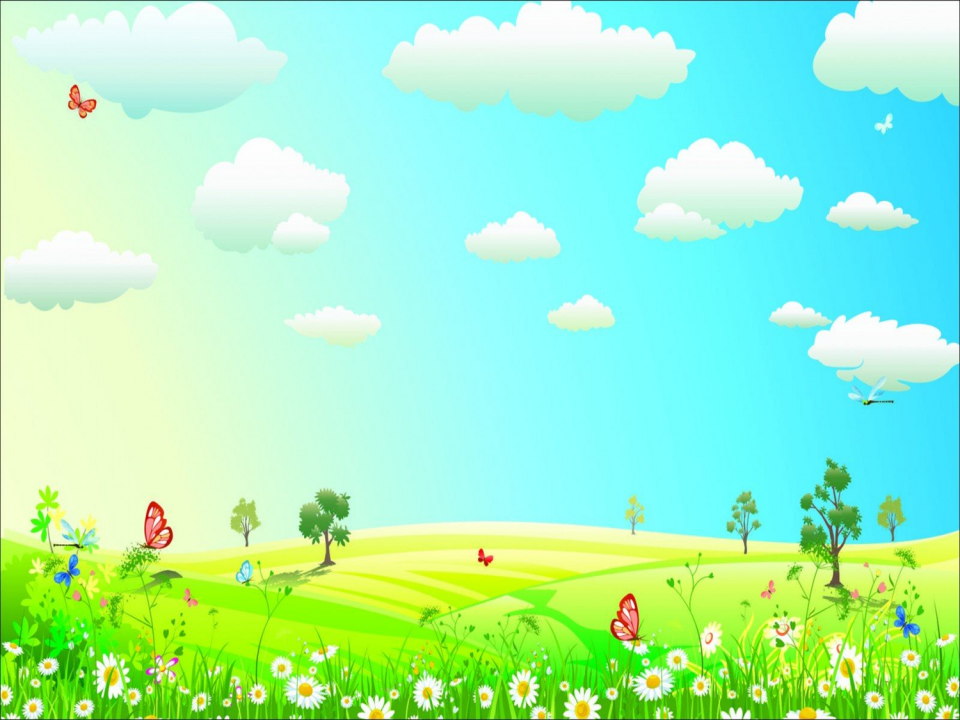 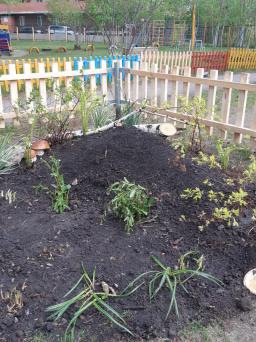 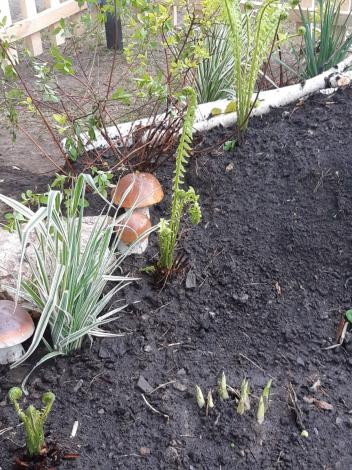 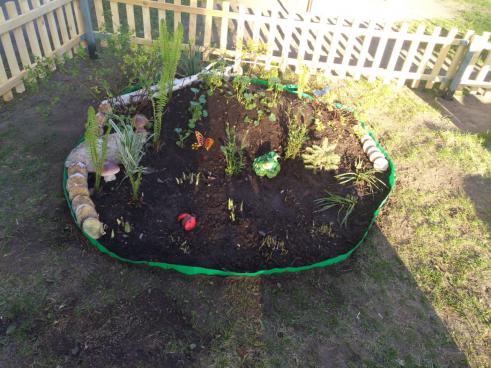 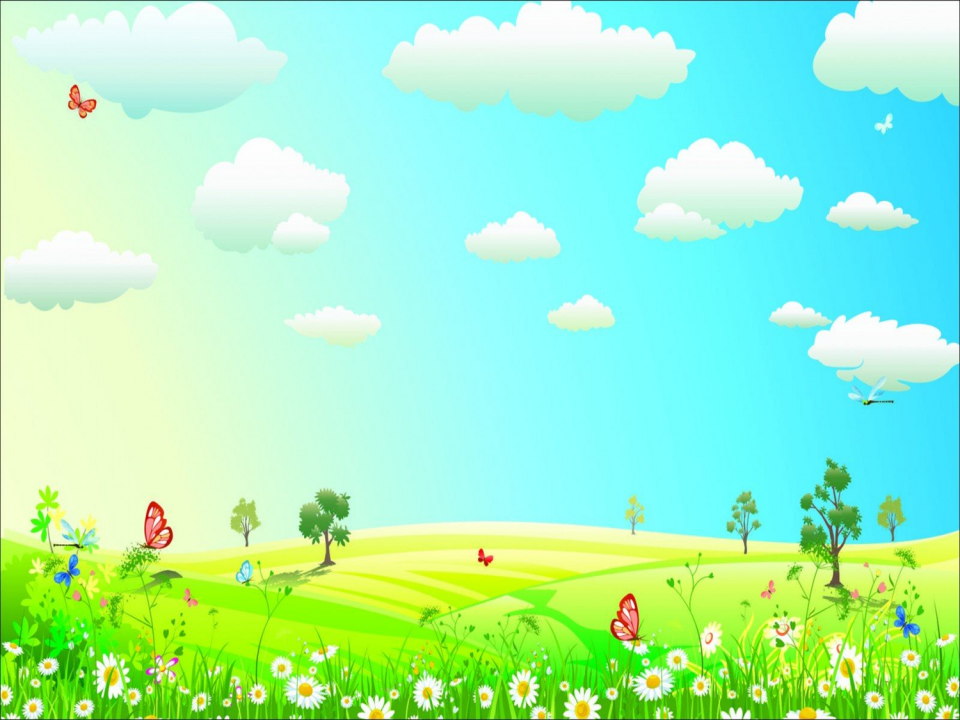 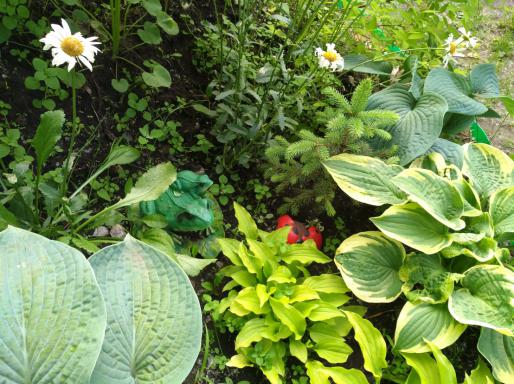 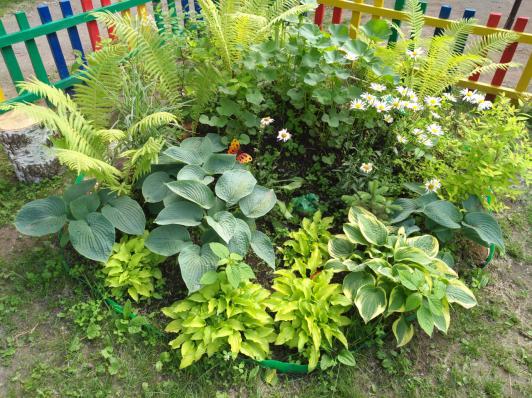 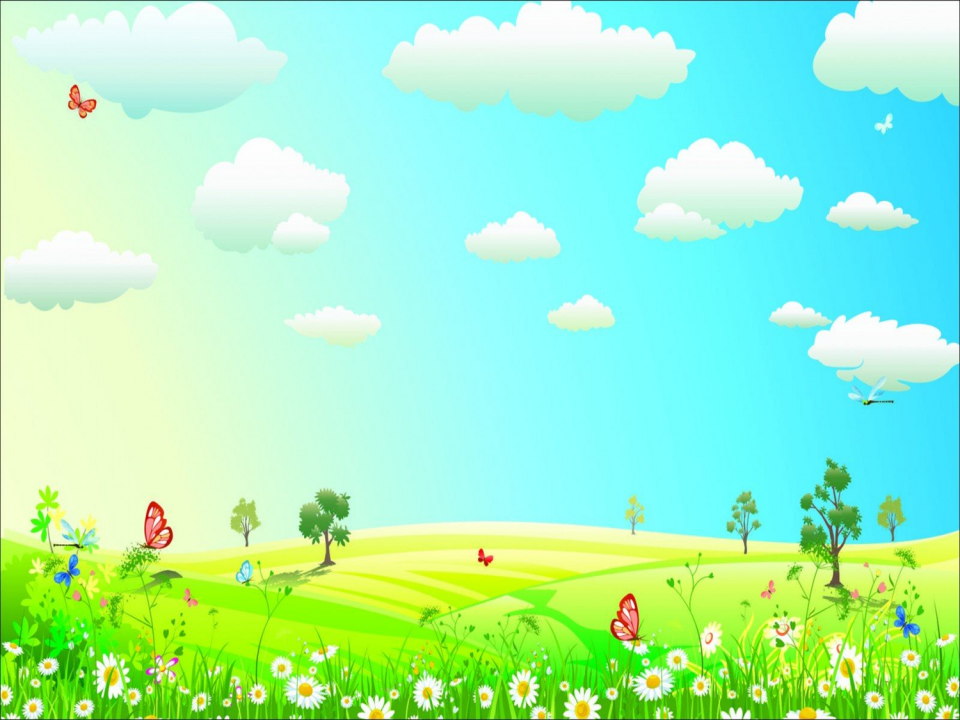 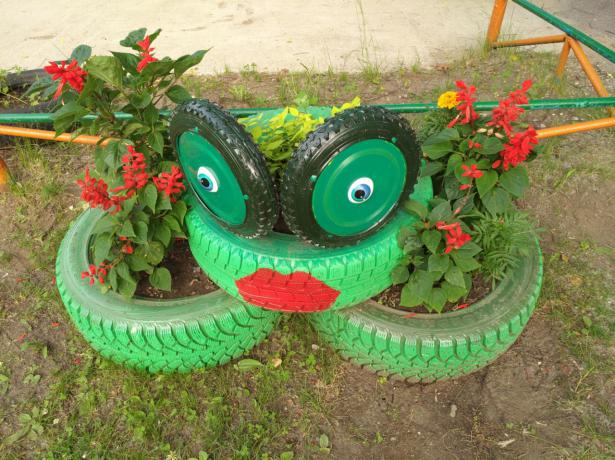 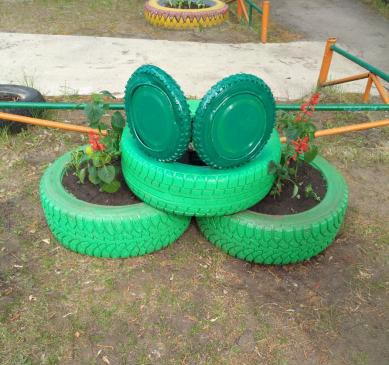 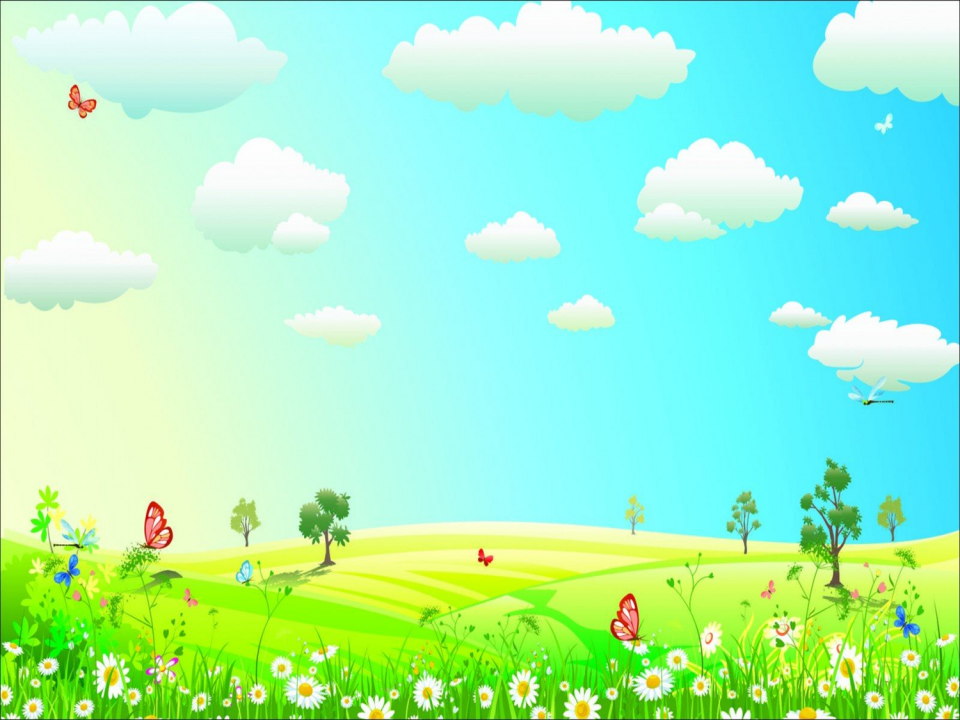 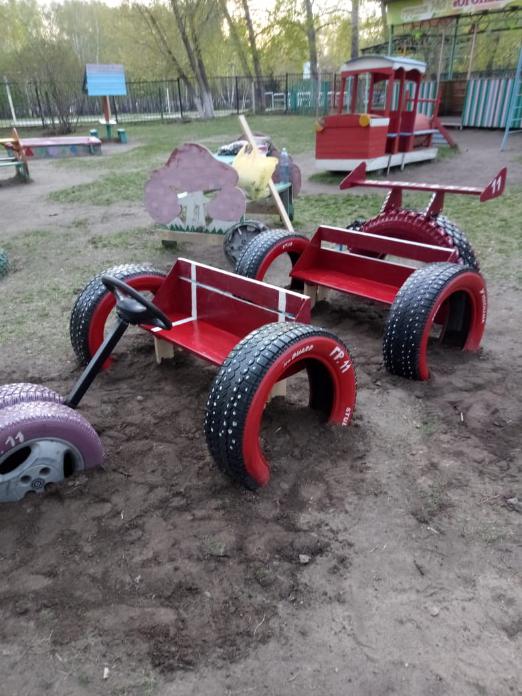 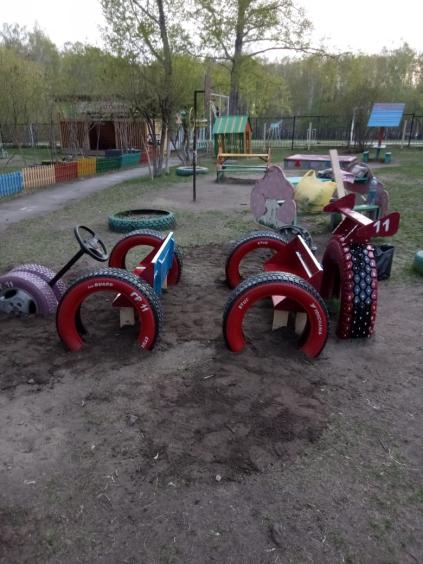 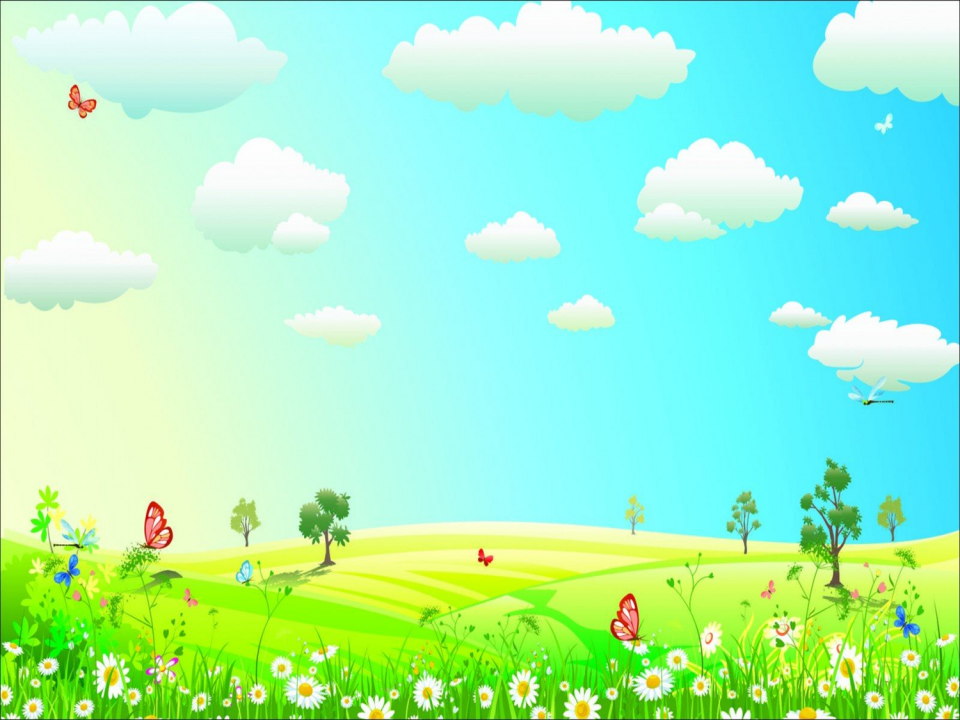 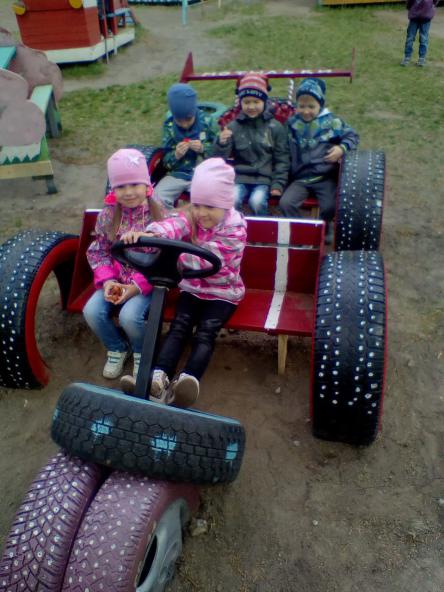 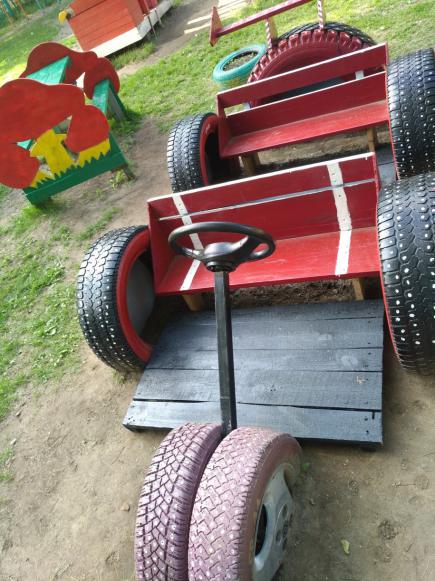 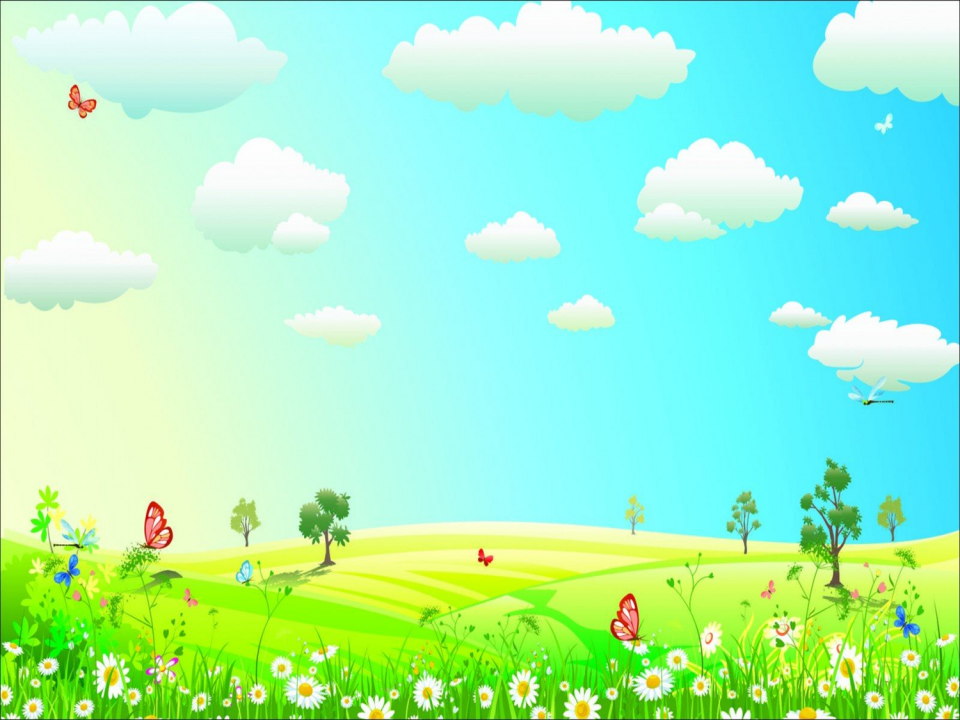 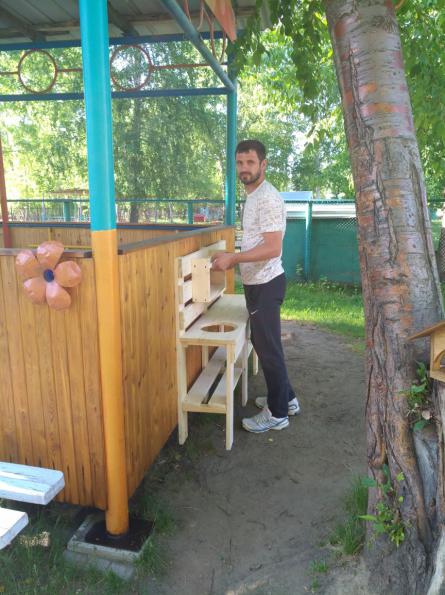 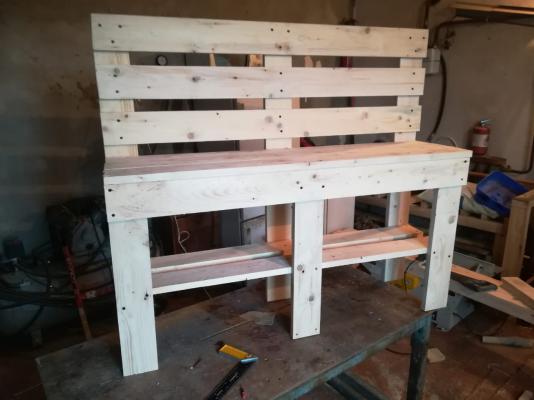 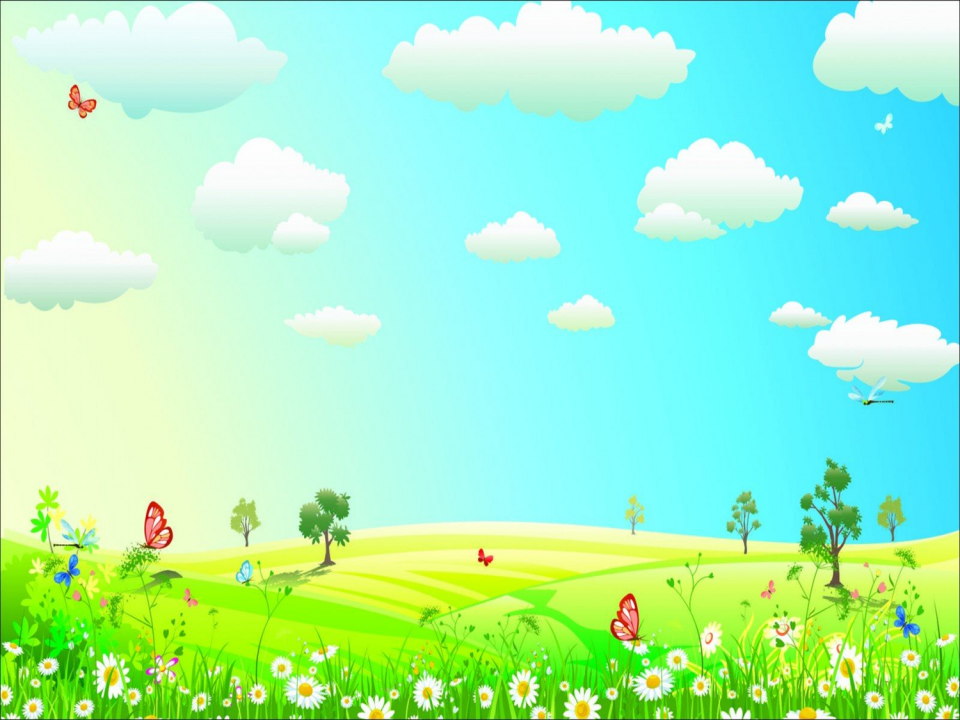 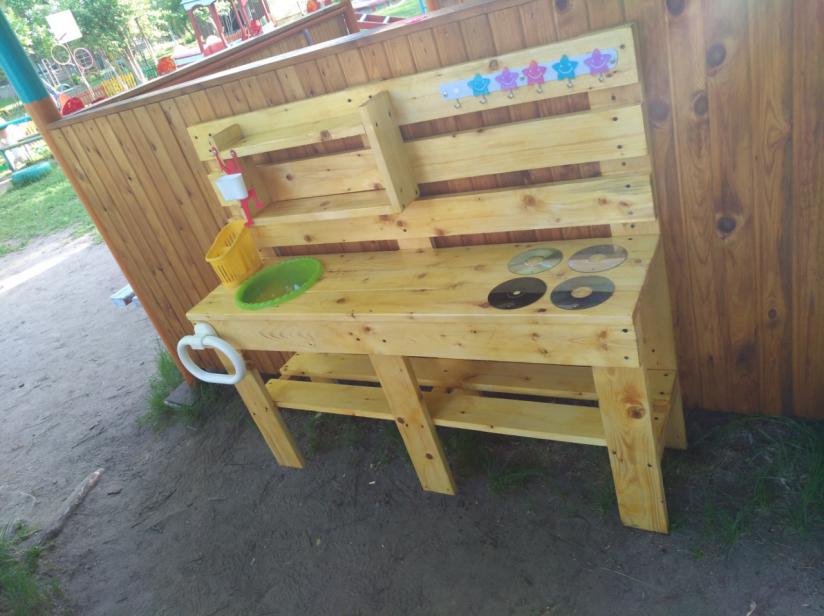 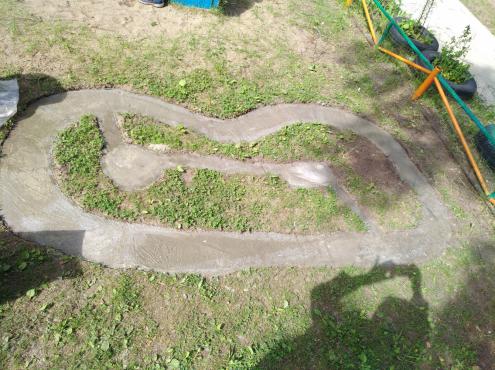 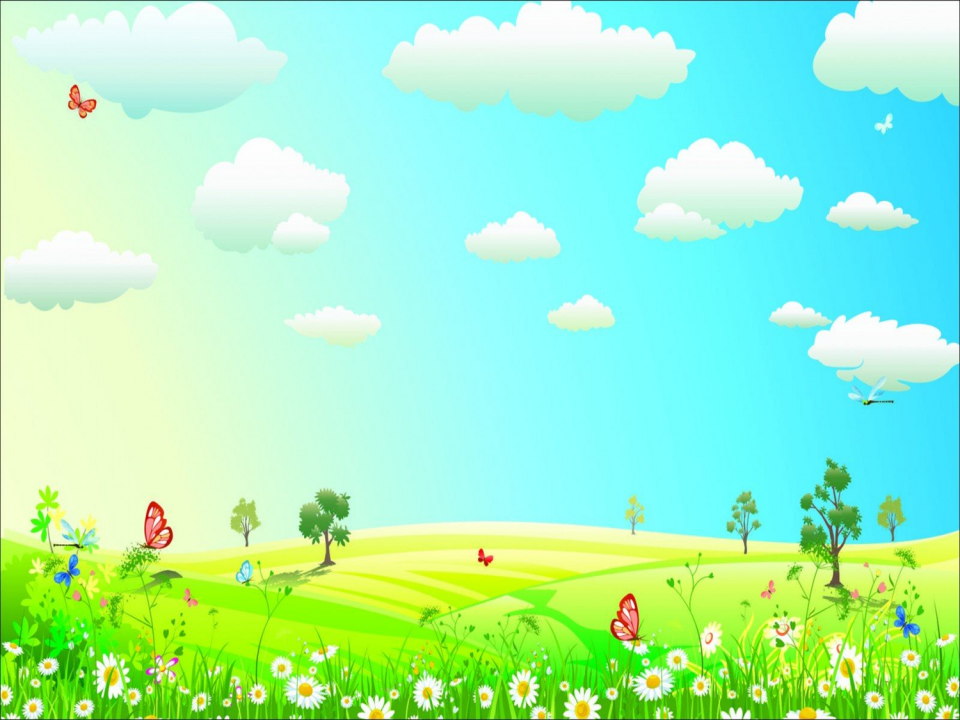 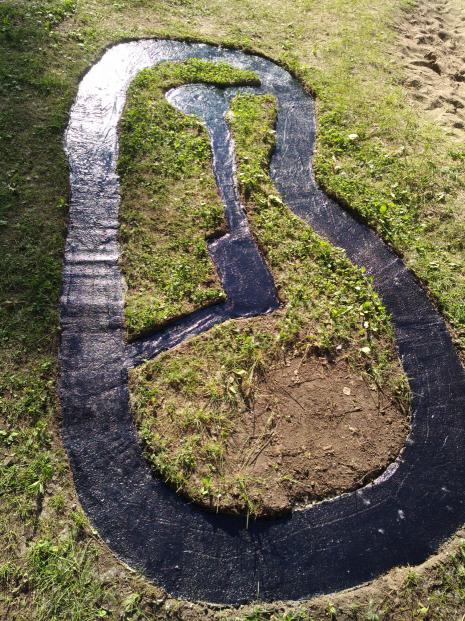 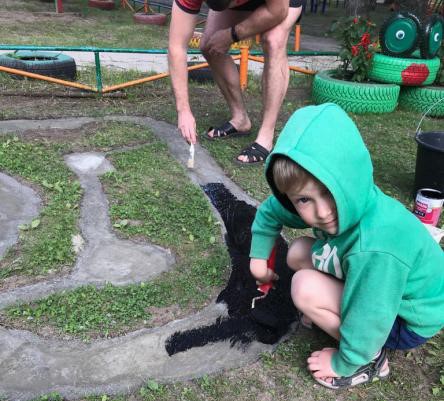 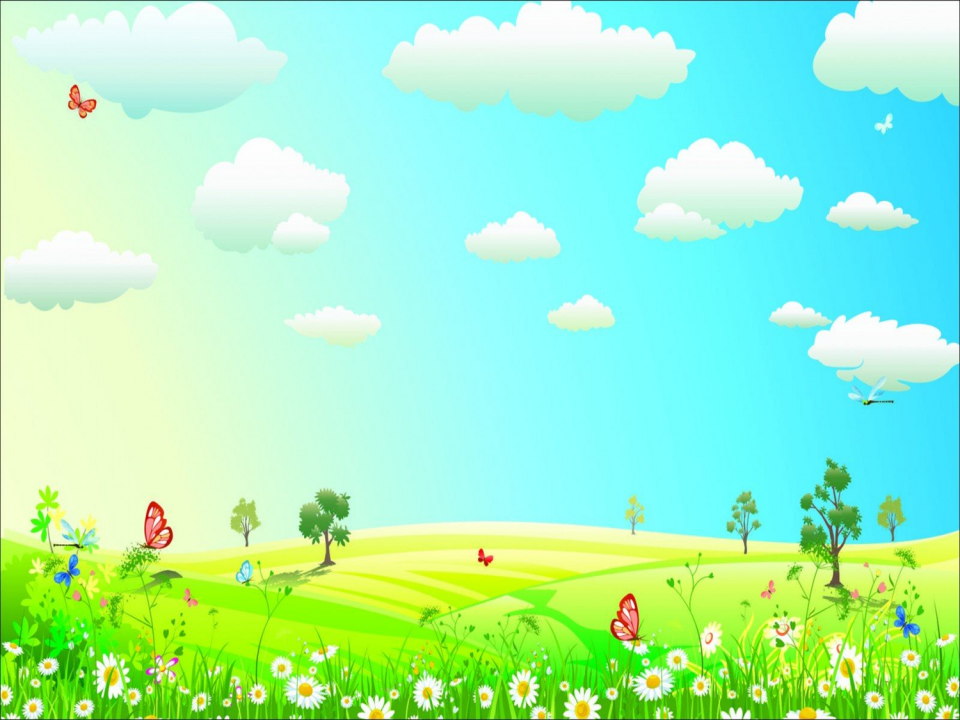 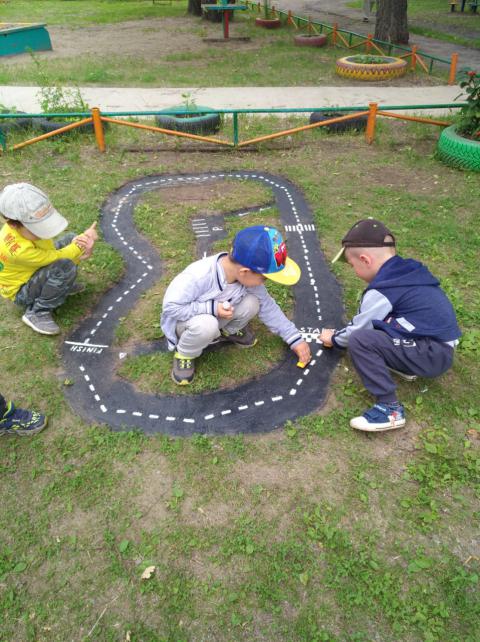 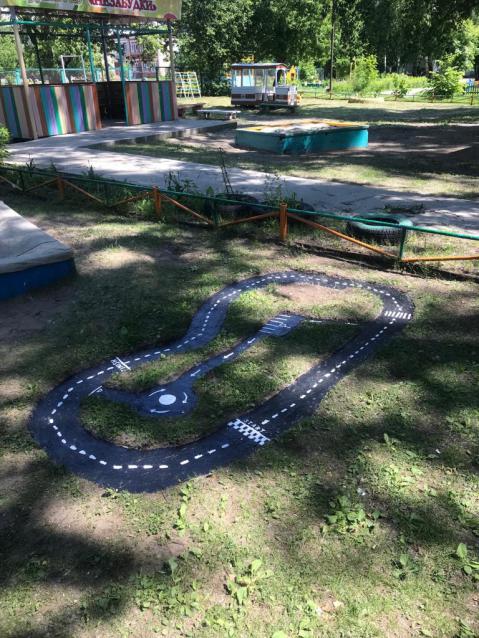 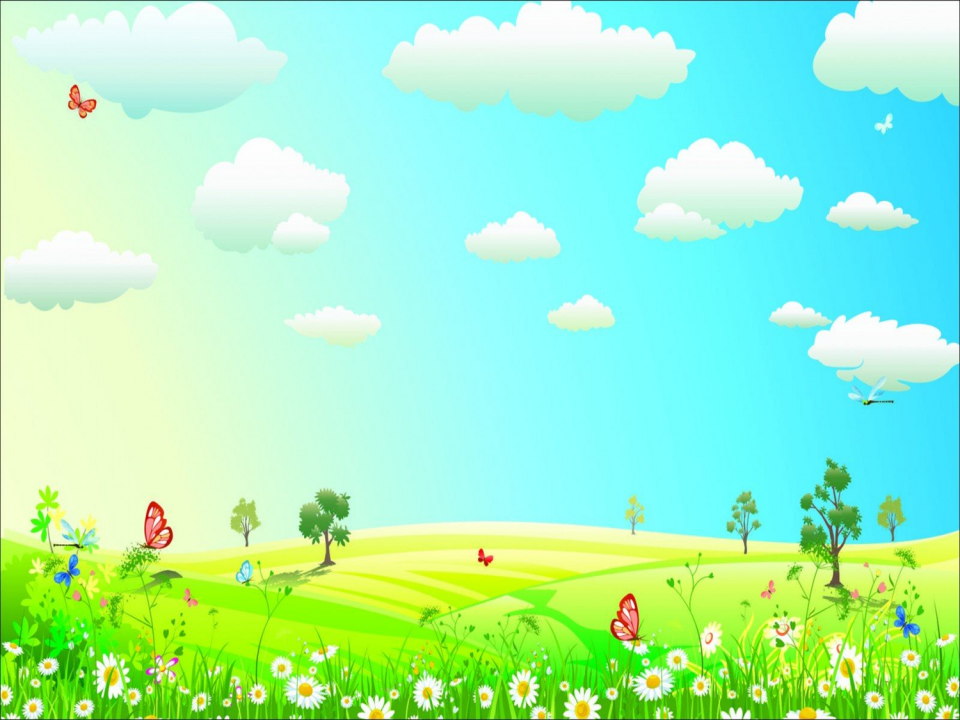 Дорогие родители, большое вам спасибо, за вашу помощь.
 Без вас, мы бы не справились. 
Ваши дети и воспитатели.